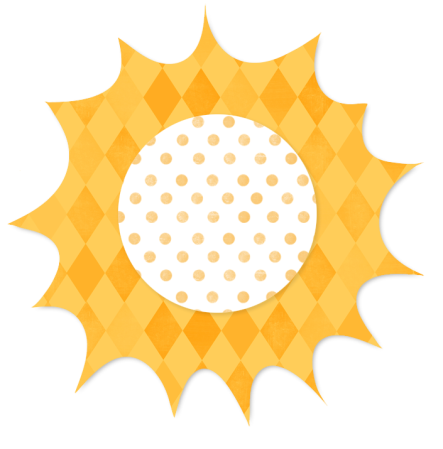 學校日報告
110.02.26
小小叮嚀~1
服裝盡量按規定穿著
每日請量體溫並紀錄
發燒生病請在家休息
提醒孩子每天勤洗手
每日上課請準時到校
事病假煩請記得通知
小小叮嚀~2
提醒孩子用心完成所有功課
鼓勵孩子多多閱讀多多運動
請家長提醒孩子戴口罩上課(盡量)
協助孩子確認作業訂正簽名
提醒孩子上課專心絕不吵鬧
提醒孩字吃飯時間絕不聊天
提醒孩子隨身帶手帕擦乾手
小小叮嚀~3
作業規定和三上大致相同。
本學期增加複句造句練習。
請孩子回家多複習字音形及修辭。
聯絡簿請家長每天簽名。
鼓勵孩子多閱讀課外讀物。
每週完成閱讀八點認證。
每月寫學習護照「我愛閱讀」ㄧ篇。
希望每週完成兩次以上體育認證。
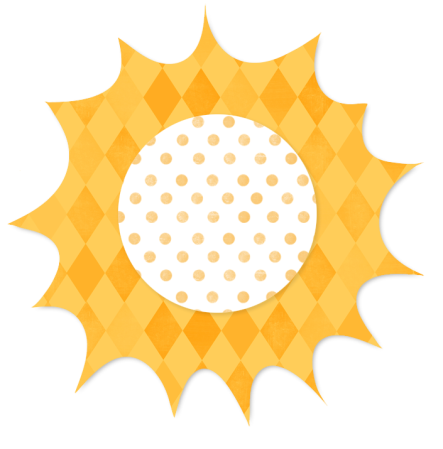 重要的活動
1.3月25日健康操比賽
2.3月27日兒童節園遊會(4/1)補假。
3.4月21~22日(星期三~星期四)期中定期評量
4.4月30日市立美術館參觀。
5.游泳教學開始(5/3-7/1)
6.學習護照兌獎(6/10-6/11)。 
7.6月18日社團上課結束。 
8.6月22~23日（星期二到三）期末定期評量。
9.7月1日課後照顧班上課結束。
10.7月2日（星期五）休業式。
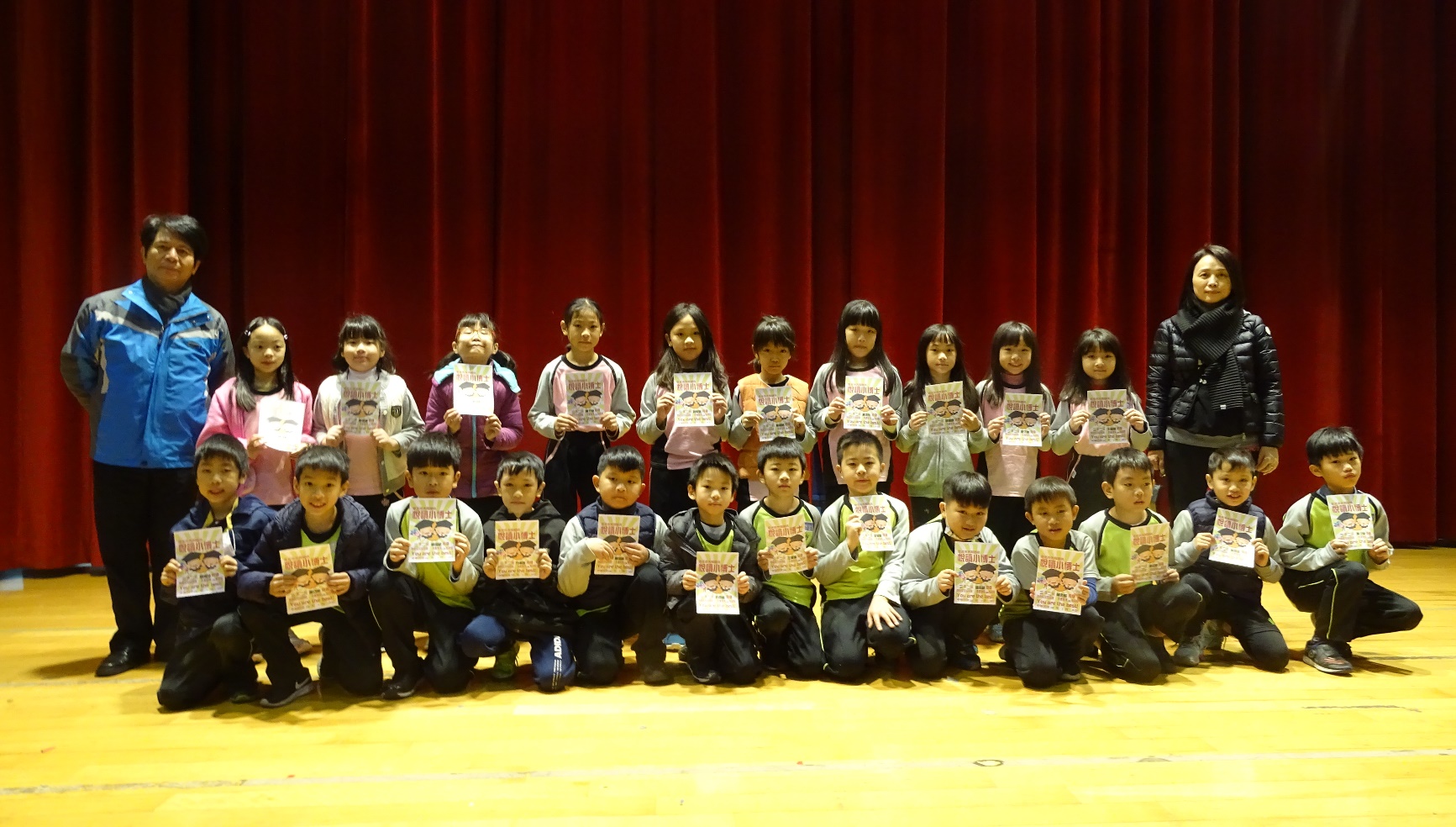 ~感謝您的支持與協助~